Rotational Dynamics
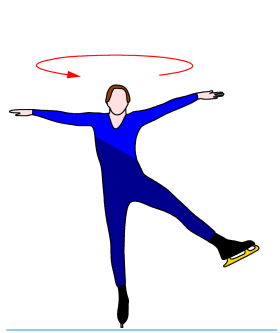 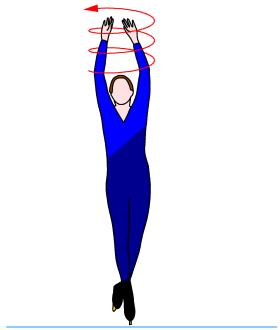 1st year physics laboratories

University of OttawaBrightspace Lab websitehttps://uottawa.brightspace.com/d2l/home
INTRODUCTION
(  torque = moment of inertia × angular acceleration  )
Part 1 – MOMENT OF INERTIA
Part 1 – MOMENT OF INERTIA
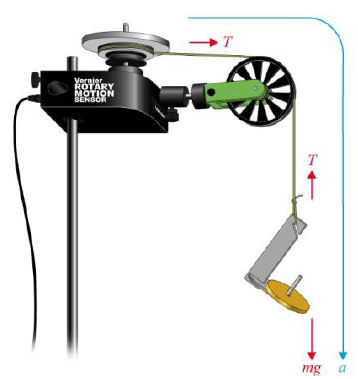 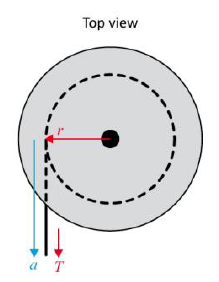 Part 1 – MOMENT OF INERTIA
The setup for rotating discs
A Closer Look…
Part 1 – MOMENT OF INERTIA
Find the mass of the second aluminum disc (the one with cork padding).
Repeat the experiment with both aluminum discs attached to the sensor (double disc).
Find the masses of the rod and weightsthen attach them to the sensor.
Repeat the experiment for the rod andweights (use 20 s data collection).
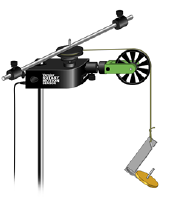 The setup for rotating rod and masses
Part 2 – Cons. of ang. momentum
Part 2 – Cons. of ang. momentum
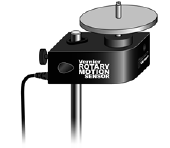 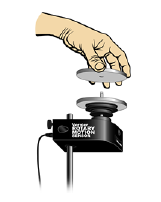 CLEAN UP
DUE DATE
The report is due at the end of the lab session.
Make sure you submit your graphs in Brightspace before leaving!
Turn off the computer, and don’t forget to take your USB key.
Put the discs, rod, and weights on the table.
Please recycle scrap paper and throw away any garbage. Please leave your station as clean as you can.
Push back the monitor, keyboard, and mouse. Please push your chair back under the table.
Thank you!
[Speaker Notes: Comments for TAs: leave this slide on the TV monitors when you are not using them for teaching.]